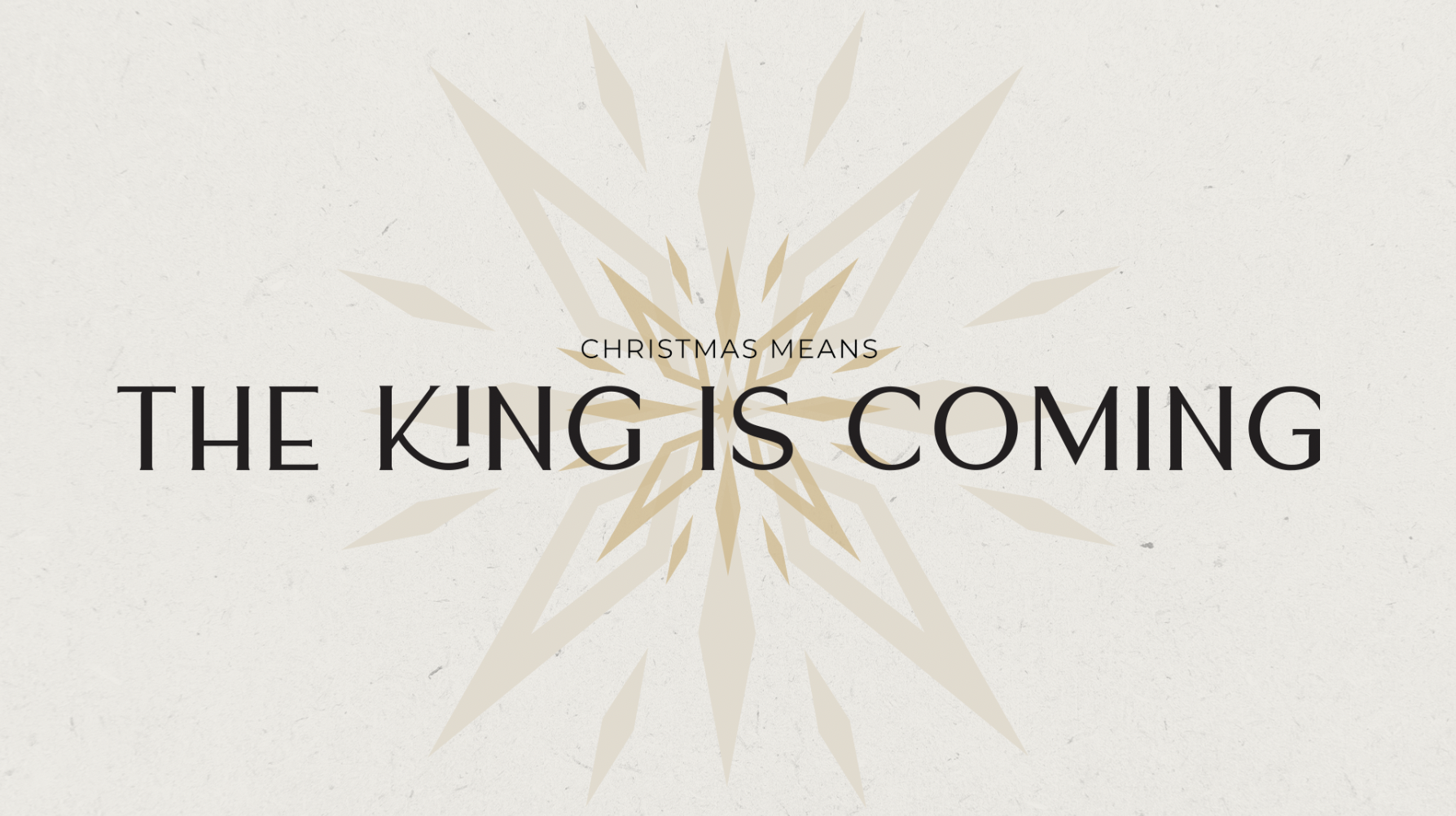 “you are to give him the name Jesus … The Lord God will give him the throne of his father David, and He will reign over the house of Jacob forever;
His kingdom will never end.”
Luke 2:30-33
You can’t see the Kingdombut you can see its results
“Money will buy you a bed, but not a good night’s sleep, a house but not a home, a companion but not a friend.”Zig Ziglar
The One Question Of Mark 7“What can I do to feel clean again?”After what I have done or been throughhow can I ever feel forgiven, valuable, free, whole?
“What can I do to feel clean again?”
Kingdom of God
This World
RELIGION
Kingdom of Satan
REBELLION
We decide how God should accept/clean us
We don’t need to be clean/accepted by “God”.
“What can I do to feel clean again?”
Kingdom of God
REDEEMER
This World
RELIGION
Kingdom of Satan
REBELLION
We decide how God should accept/clean us
We don’t need to be clean/accepted by “God”.
God’s Son comes with the power & sacrifice to clean us
“What can I do to feel clean again?”
Kingdom of God
REDEEMER
This World
RELIGION
Kingdom of Satan
REBELLION
We decide how God should accept/clean us

Do good and avoid bad. God will be pleased and help you.
We don’t need to be clean/accepted by “God”.

We don’t need to change. What we do is who we are. Clean is a myth.
God’s King comes with the power & sacrifice to clean us
“What can I do to feel clean again?”
Kingdom of God
REDEEMER
This World
RELIGION
Kingdom of Satan
REBELLION
We decide how God should accept/clean us

Do good and avoid bad. God will be pleased and help you.
We don’t need to be clean/accepted by “God”.

We don’t need to change. What we do is who we are. Clean is a myth.
God’s King comes with the power & sacrifice to clean us

Who Jesus is and what He does for us changes what we do.
V1-5 | Pharisees (Outward In)You are defiled when you don’t follow religious traditionV6-8 | Jesus (Inward First)Your heart comes before your traditions in being restored  v9-13 | Jesus (Outward Exposed)Your “clean” money traditions are hiding an unclean heartv14-23 | Jesus (Inward Out)“What comes out of a person is what defiles him/her”
And from there Jesus arose and went away to the Gentile region of Tyre and Sidon [unclean place]… But immediately a woman whose little daughter had an unclean spirit heard of Jesus and came and fell down at his feet. Now the woman was a Gentile, a Syrophoenician [unclean people] by birth. And she begged Him to cast the demon out of her daughter.”Mark 7:24-26
And Jesus said to her, “Let the children of the home be fed first, for it is not right to take the children’s bread and throw it to the little dogs [pets] of the home.” But she answered him, “Yes, Lord; yet even those little dogs under the table eat the children’s crumbs.” And Jesus replied, “For this statement [heart] you may go your way; the demon has left your daughter.” And she went home and found the child lying in bed and the demon gone. Mark 7:27-30
The One Question Of Mark 7“What can I do to feel clean again?”Forget how you look and the labels you or the world have given you and come to Jesus unclean
[Speaker Notes: ONLINE GOING TO COMMUNION
This woman didn’t look to religion - to a redeemer
She stopped letting religion limit her
She tore the roof off - beleieving in Jesus
She was one of many - sick/bleeding - considered unclean]
Wait for my cuehttps://youtu.be/WQA6fbSoq-g?si=Vqncjop1puQ8Zv9C
The One Question Of Mark 7“What can I do to feel clean again?”Forget how you look and the labels you or the world have given you and come to Jesus unclean
[Speaker Notes: Stop worry about this world - its lables. Its justification
Turn to Jesus
There is no limit what he can do
”You don’t know how deep my siin/failure/wound”
God -eternal -gave himself - your tea cup / His ocean!]
Jesus gave his life to free us from every kind of sin, to cleanse us, and to make us his very own people, totally committed to doing good deeds - Titus 2:14For God presented Jesus as the sacrifice for sin. People are made right with God when they believe that Jesus sacrificed his life, shedding his blood - Rom 3:25
Under the old religious system, the blood of animal sacrifices could temporarily cleanse people’s bodies from ceremonial impurity. How much more the blood of Christ will purify our consciences from sinful deeds so that we can worship the living God. . . For Christ died to set them free from the penalty of the sins they had committedHebrews 9:13-20
Jesus personally carried our sins in his body on the cross so that we can be dead to sin and live for what is right. By his wounds you are healed. Once you were like sheep who wandered away. But now you have turned to your Shepherd, the Guardian of your souls1 Peter 2:24
The One Question Of Mark 7“What can I do to feel clean again?”Forget how you look and the labels you or the world have given you and come to Jesus unclean